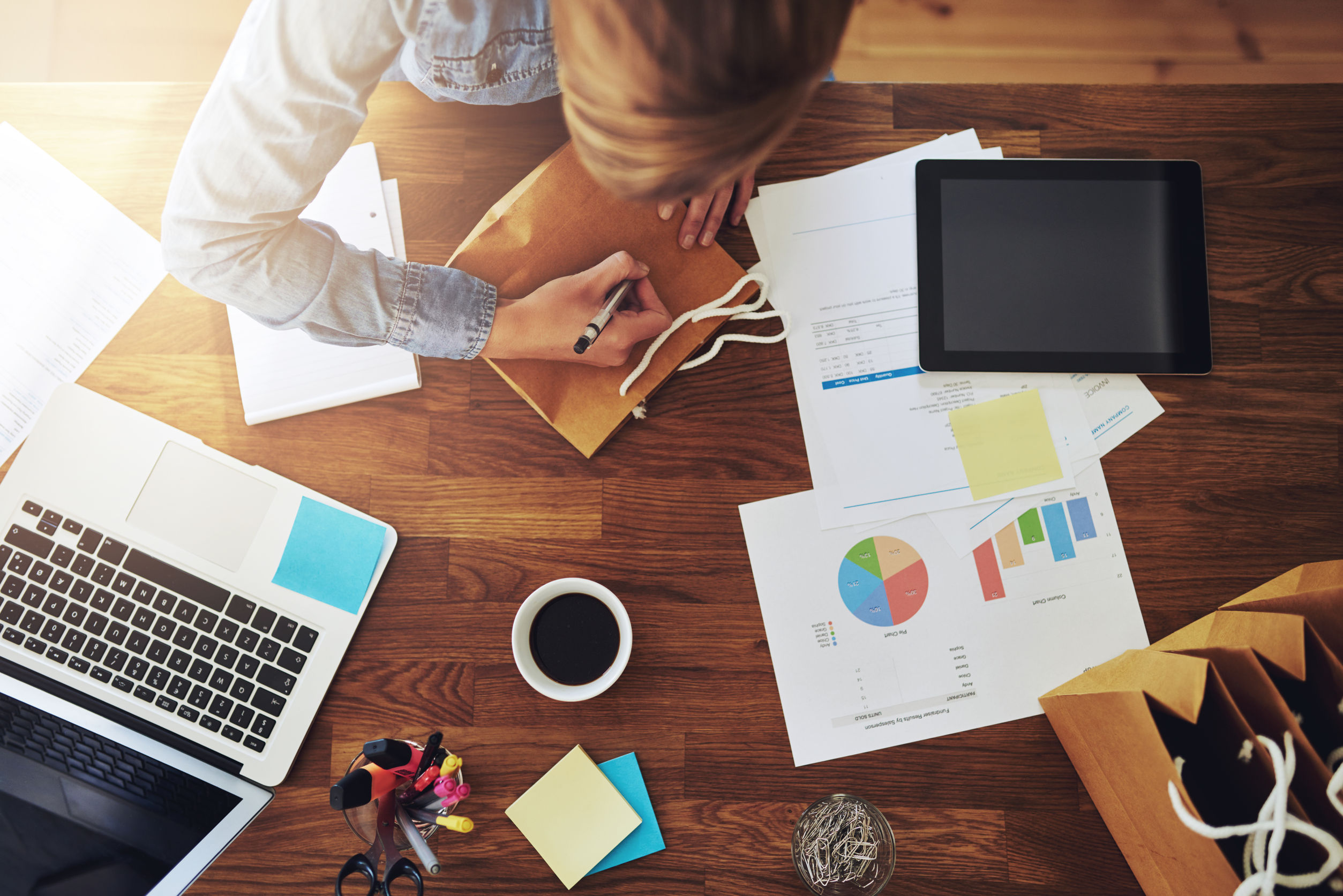 5 MINUTE BREAKS WITH PAUL
A MEDICARE WEBINAR SERIES
TODAY’S TOPIC
Living Benefits: a New Wave of Insurance
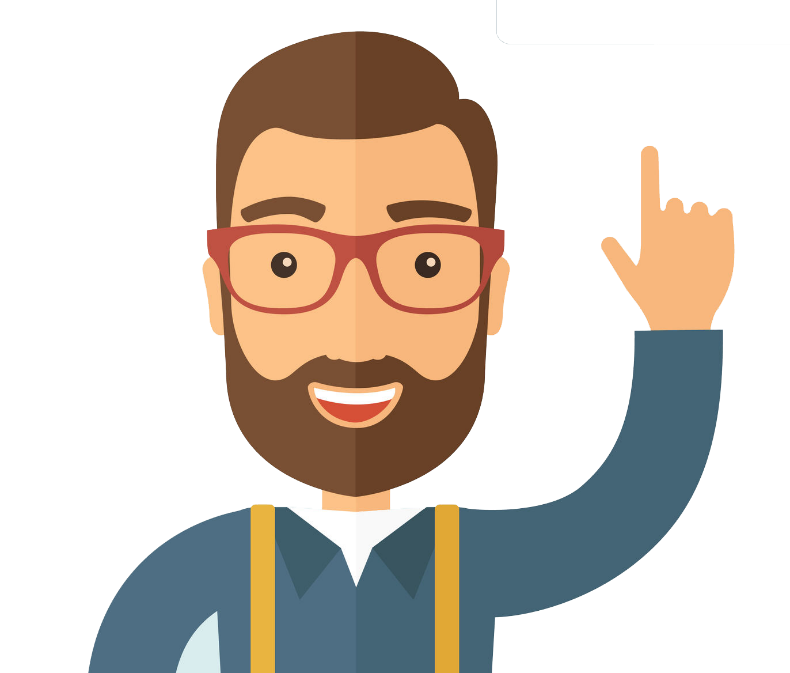 Things to Consider
The Challenge 
What do people do when they have a great health insurance policy but an illness or injury keeps them out of work?

In most cases, income goes down andexpenses go up after a health event.
The health insurance covers the catastrophic medical bills.
Where do the monies come from for everything else?
Things to Consider
Disability Insurance

Disability insurance replaces a portion of an employee’s paycheck, up to 60% of income.
Short Term Disability usually lasts from one to three months.
Long Term Disability typically has a 90 day wait then typically lasts for 2-5 years.
Some people may qualify for SSDI (Social Security Disability Insurance)
Here’s the BIG question…is 60% of your paycheck enough?
Things to Consider
Living Benefit Plans

With modern advancements in medicine, suffering a critical illness, such as a heart attack, stroke, or cancer diagnosis hardly means death anymore.
A Living Benefit plan is a modernized type of term life insurance that allows you to accelerate the death benefit in cases of critical, chronic, or terminal illness.
What does this really mean?  It means that you can get the cash while you are still living.
Things to Consider
How Do Living Benefits Work?

When a critical event or chronic illness occurs you can cash in some or most of your term life insurance policy to gain immediate benefits. 
Depending on the size of the policy and the event, these types of plans can provide hundreds of thousands of tax-free dollars to you immediately.
The cash is yours and can be used for any purpose.
Things to Consider
A free comprehensive review by Affordable Medicare Solutions will help your client decide if Living Benefits would be a good fit for them.

We appreciate your feedback!  Please let us know if these short webinars are helpful or if there is a topic you would like to see in a future webinar.
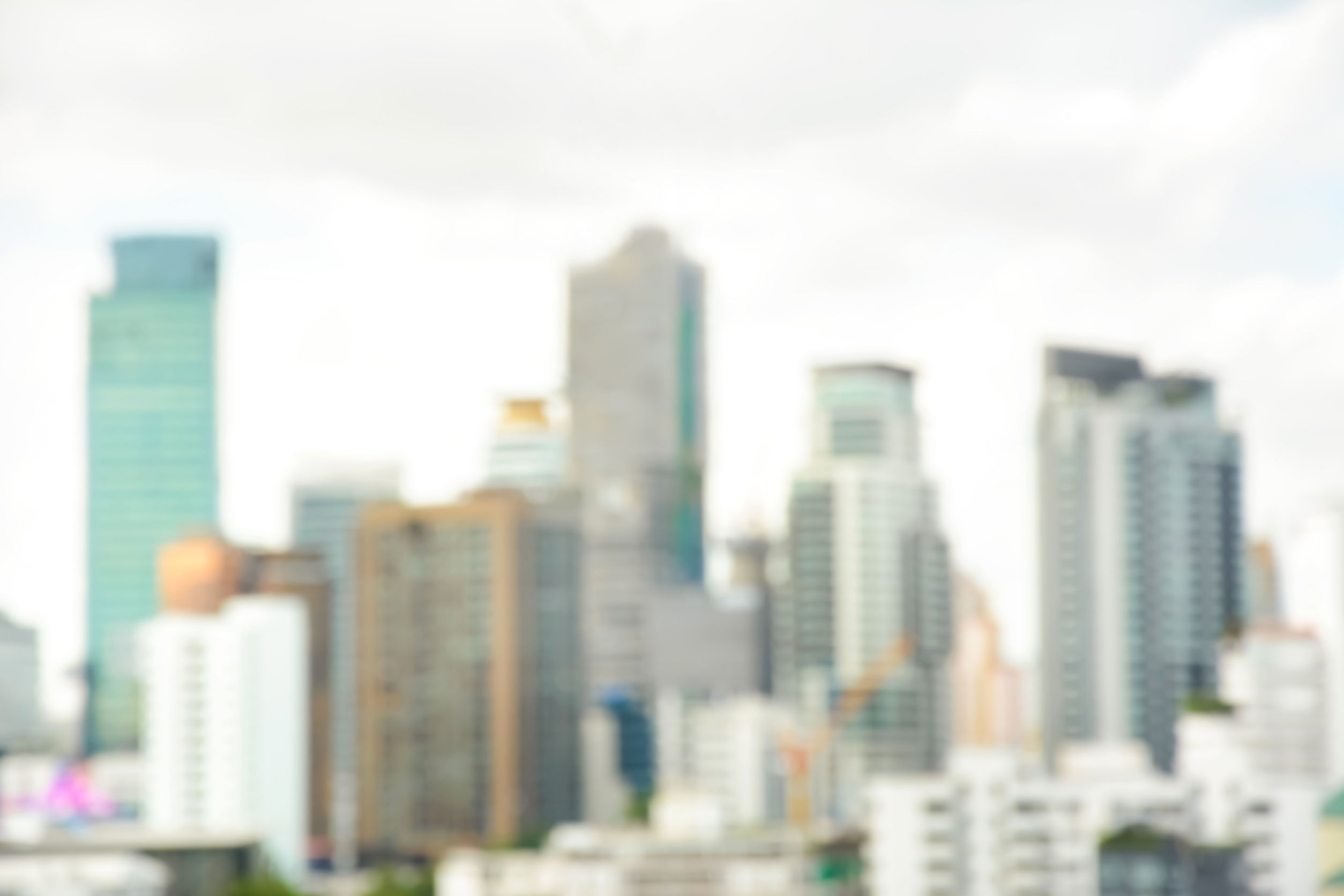 THANKS FOR JOINING!
DON’T FORGET WE OFFER FREE MEDICARE EDUCATION SEMINARS.
Contact lindsey@amsplans.com for more info.
NEXT MONTH’S TOPIC
Is it possible to be penalized for Part A, B, or D of Medicare if on employer coverage?
PRESENTED BY
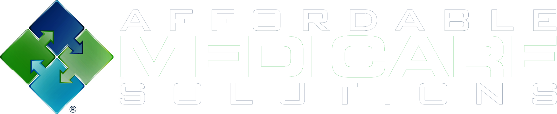